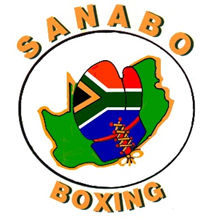 SOUTH AFRICAN NATIONAL BOXING ORGANISATION
SANABO
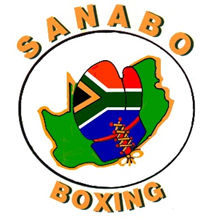 SANABO Executive Committee
SANABO Organisational structure
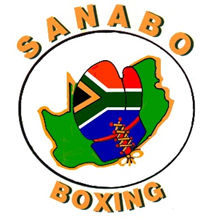 Vision and Mission
Vision - to promote, support and govern the sport of boxing in the country in accordance with the requirements and spirit of the Olympic Charter.

Mission - to develop the sport and the spirit of boxing in all its forms, in the light of its educational, cultural and sports values and to encourage the development of boxing throughout the country as well as to promote boxing as a healthy, educational and fitness activity for men and women and to foster the safety of Boxers and their welfare at all levels.
Introduction
The South African National Boxing Organisation (SANABO) is a voluntary non-profit, autonomous coordinating and controlling body of the sport of ‘Open Boxing’ that is governed by a constitution. 
SANABO is affiliated to the International Boxing Association (AIBA), along with the African Boxing Confederation (AFBC). 
SANABO is also affiliated to the South African Sports Confederation and Olympic Committee (SASCOC) and recognised by the Department of Sport, Arts and Culture (DSAC). 
It organises national competitions such as the Cadets, Junior, Youth and Elite National Championships for both male and female boxers.
SANABO oversees all the nine South African provincial affiliates. Under the provincial affiliates are the districts, Local municipalities and then the clubs in the governance structure.
Background
South African National Boxing Organisation (SANABO) has been deeply engulfed into an unprecedented historic crisis. 
The situation has brought the federation into its knees at both provincial and national levels. 
The centre at the national level failed to firmly hold the entire structure which led to the demise of the organisation.  
At the pinnacle of the pyramided contributing factors are deficient Governance, Financial Management and Visionary Leadership.
Background Cont.
The South African National Boxing Organisation (SANABO) executive committee tendered its mass resignation on a letter dated 23 February 2020. 
An urgent meeting of all SANABO affiliates was convened on the 05 March 2020 at SASCOC House leading to the emergence of an interim committee.
The Interim Committee was officially endorsed on the 12 September 2020.
Qaudrennial General Meeting held on the 05 June 2021 gave birth to the election of a permanent structure that will serve for four years (2021 – 2025).
Impact of poor governance
SANABO had failed to affiliate to its mother body in 2019 & 2020 and was declared by AIBA as a member not in good standing.
SANABO account held by First National Bank was closed due to lack of funds in the bank account. 
There was no annual activity report and Audited Financial Statement for 2019/2020. 
Inability of SANABO to directly receive its annual grant from DSAC due to non-compliance with government requirements.
SANABO boxers missed the continental Olympic qualifiers in Dakar which excluded South Africa from the Olympic Games 2020.
Objectives
Objectives of the Organisation
To promote, foster and safeguard the interest and welfare of Open Boxing throughout South Africa.
To control all recognised-affiliated Open Boxing bodies, which shall be bound by the Constitution and Rules of the Organisation.
To affiliate to the International Boxing Association (AIBA) and such other bodies as may be in the interest of Open Boxing.
To hold South African Championships annually and when necessary hold trials for the selection of the teams. 
To raise funds to further the aims and objectives of the Organisation and to use its funds prudently.
SANABO Identity
SANABO’s core function is to direct, develop, promote, safeguard and administer the Sport of ‘Open Boxing’ within the area of our jurisdiction in accordance with sound business and financial principles.
The most important rule in Open boxing is about safety of the boxer. 
A doctor is always at ringside during all Open bouts and may advice the referee to stop the bout at any point.
All boxers undergo an annual medical check-up and are medically examined before every competition.
A pregnancy declaration is signed by all women boxers before every competition.
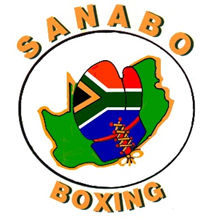 SANABO Constitution
SANABO supreme law prescribes the following:
SANABO and its members cannot be a member of and or an affiliate to any professional combat sport organization or body [Article 6.5].
A person shall not be eligible to be elected or appointed as an Office Bearer of SANABO, if that person has held any position within, or has been affiliated to, any professional boxing entity (Art. 6.6). 
It is prohibited for SANABO and /or its members to participate and to be responsible for governing any other individual physical combat sporting activity, including mixed martial arts, Kickboxing (Art. 6.8).
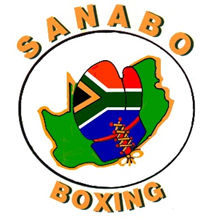 International Boxing Association (AIBA)
SANABO may not become a member of, or in any way affiliated with, any other international or national boxing organization save as provided for in AIBA Constitution (Art. 5.5). 
There may only be one National Federation from any one country (Art.7.2).  
According to AIBA Constitution, SANABO is obliged to: 
Comply with the requirements of AIBA Constitution (11.1.a)
Comply with decisions to be issued by AIBA (11.1.b).
Abstain from any conduct which is, or may reasonably be seen to be, detrimental to AIBA or to the interests of AIBA (11.1.c.).
Manage its affairs independently and ensure that its own affairs are not unduly influenced by any third party or third parties (11.1.g).
Affiliation and Subscription
Conditions when applying for affiliation:
Affiliation fee per province - R500.00
A copy of the provincial constitution
List of all affiliates (District Structures)
List of clubs forming structure of the district
List of boxers (R20.00 Registration fee per boxer)
Copy of minutes (Annual General Meeting)
Audited balance sheet
List of office bearers
List of all officials including commission members (R50.00 Registration fee)
Categories
SANABO is responsible for the following development:
Boxers on all levels:
 Cadets boxers falling between 12 and 14 years;
 Juniors boxers falling between 15 and 16 years;
 Youth boxers falling between 17 and 18 years; 
Elite boxers falling between 19 and 40 years;
Women boxing in all the above categories.
Coaches
Officials (referee & judges/ringside physician)
Managers & Administrators
Development Programmes
Recreation (Participation for Enjoyment) 
Talent Identification
Training Camps
Trials
National (Cadets, Junior, Youth & Elite) Championships
International Championships (Zone Four, All Africa Games, Qualifiers, World Championships, Commonwealth, Olympics, etc)
National and International Training Courses and Workshops
Projects / Programmes
The new committee has delivered a wide range of key projects as tabulated below:
Constitutional Review Workshop - 23rd – 24th of October 2020 
SANABO Elite Trials For World Olympic Qualifiers - 12th – 15th December 2020
Administration and Strategic planning session – 23rd – 25th April 2021
Commissions Workshop – 14th – 16 May 2021 
Coaching Course - 15th – 19th September 2021 
National Youth and Elite Championship – 05 – 09 October 2021
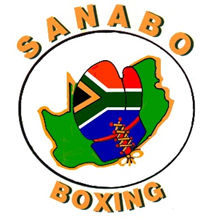 Statistical Chart
SANABO Membership Statistics (Clubs and Boxers per province)
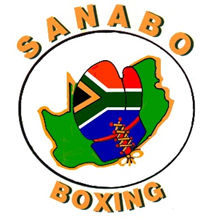 Statistical Chart Conti..
SANABO Membership Statistics (Coaches per province)
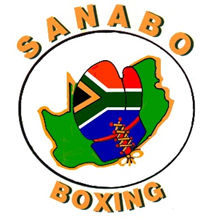 Statistical Chart Conti…
SANABO Membership Statistics (Referees and Judges per province)
Strategic Plan 2021 - 2025
The four year business plan and budgets will guide SANABO through setting achievable and measurable outcomes, which will be monitored and adjusted during the four year period. 
A total amount of R 19,074,151.91 for High Performance training and R15,125,116 for International participation (Total: R34,199,267) is required over a four-year period (2021 – 2025) to fully support boxers to compete on International level and win medals. 
The main objective is to qualify boxers for the Olympic Games 2024 and to win medals at the All Africa Games, World championships and 2024 Olympic Games. 
The budget and business plan will be re-evaluated and adjusted to ensure proper prioritisation of focus areas.
Strategic Plan
Seven priority areas outlined in the plan:
Creation of a clear pathway from grass roots to elite participation in boxing.
Establish growth pathways for boxers, coaches and officials. 
Coaches education and development.
R&J education and development. 
Club support and development.
Boxers Education and Development 
Governance
Turn around strategy,
SANABO has managed to turn a corner under extreme conditions that prevailed over the past decade. 
The organization is undergoing a process of regeneration following this period which was marred by several controversies, challenges, disappointments, disagreements and lack of progress.
The organization has submitted to all its affiliates and AIBA a revised constitution that was eventually approved and adopted. 
The organization in its effort to rebuild itself has established seven commissions composed of members with relevant expertise.
Production of a four year Strategic Plan that will provide clear pathway for our boxing development.
Newly established SANABO office based at 1077 Arcadia Street - Hartfied in Pretoria.
Historic appointment of an Administration Officer.
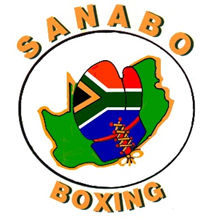 Medium and Long Term Goals
Provision of the following Welfare aspects for the boxers: 
Benefits to National Team Boxers (i.e. Stipend for National Team Boxers).
Education support for Boxers who are unemployed or still studying. 
Medical Support. 
Accident cover insurance for all (during National and International tours )
• Death and disability covers for boxers ( Injury on duty)
• Public liability cover 
• Boxing Foundation and residential academy
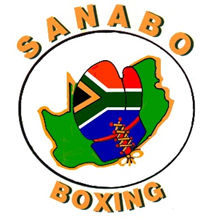 Synergy between SANABO & BSA
South African Boxing Act No. 11 of 2001 recognises the following:
Boxing in the Republic consists of a professional and an Open boxing wing.
The National Boxing Indaba in 2013 resolved that a memorandum of understanding between BSA and SANABO be drafted and implemented to ensure that boxing development issues are addressed.
The two federations have already produced a draft Memorandum of Understanding document that has been circulated for public comment. 
The MOU seek to cater for matters of mutual interest to both parties and provide for a seamless grading system that will enable Open boxers who are 18 years old or older to become professional boxers.
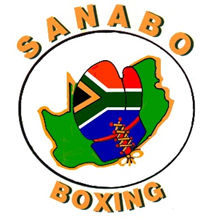 Eminent Persons Group Boxing Findings 2018/2019
Barometer and Sport Transformation Charter Scorecards findings:
No full-time or part-time staff was reported, a weakness requiring attention if the sport is to grow and develop to its full potential.
The average performance of the elite male & female groups were 0% first positions, whereas the male & female junior and youth groups of boxers achieved 33% first positions.
Because of regulatory constraints, boxing is not a recognised school sport. The historic foundation of most South African successful sports structures are schools, for this reason, coupled with the potential of the sport, every effort should be made to remove this barrier.
The average performance of the elite male & female groups were 0% first positions during international events and backward trend given that there was no South African representation in the 2016 Rio Olympics.
Finance
SANABO has no sponsor because potential sponsors believe they get more TV and other media exposure from other sport bodies.DSAC does provide limited funding for development on an annual basis. Examples over the past 3 years: 2019	-	R1’200 000			2020	-	R1’200 000	2021	-	R00 000	LOTTO has not funded our organization over the past three years.
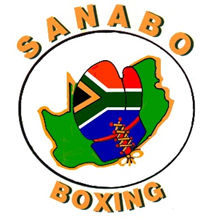 Road to Commonwealth Games 2022 and 2024 Olympic Games
Application of modern team preparation techniques through:
High Performance Centre Involvement  
Scientific Support 
Medical Support 
Technical Support
International Participation 
Ratings to Qualify 
Financial support to take bigger team to International Games
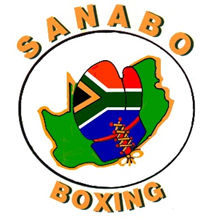 Generic Challenges
Grading of boxers – Premature graduation of boxers and snatching of potential podium medallists. 
International Games – Absence of medals at various international competitions.
Infrastructure – Lack of suitable infrastructure to produce future champions. 
New Boxing Entity – Emergence of SABOF (led by BSA Licensees) and migration of a sizeable number of boxers and officials.
Funding – Inadequate funding allocation for administration and programmes. 
Sponsorship – absence of third-stream income to support our development.
Challenges, Cont;
Inadequate funding for medal prospects to compete internationally and prepare for Olympic ‘’trials’’.
South African boxers are not featuring anywhere in the continental and AIBA ranking 
The ongoing lack of cooperation from the previous executive to hand-over SANABO assets continues to impact negatively on the operations of our organization. 
Instability in our organization has enabled some prominent boxers, coaches and officials to quit boxing, some graduated prematurely to professional ranks and others opted to join SABOF.
Achievements
30% of our Technical Officials are women and 2 Ladies are on the Executive committee of SANABO.
Active structures in all Provinces.
SANABO is in good standing with AIBA, DSAC and SASCOC.
Our Medium and Long term plans are updated with regular review intervals.
MOU between SANABO and BSA almost complete.
Clean audit received in 2020 / 2021 financial year. 
SANABO Youth and Elite squads have been selected.
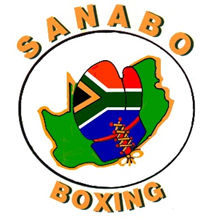 Future Projects
Long-Term Athlete Development Pathway for Boxing 
Trials and Sparring 
Boxing Awards 
Training and Capacity Building initiatives. 
Boxing Broadcast Framework
Boxer incentives
Acknowledgement
We wish to acknowledge the great support and contribution received from the Department of Sport, Arts and Culture in turning the corner. 
We also appreciate the support our federations is enjoying from the South African Sports Confederation and Olympic Committee. 
We acknowledge support our provincial structures are enjoying from the respective provincial Sport Departments.  
Appreciation are extended to the Minister, Honorable Nkosinathi Mthethwa.
We wish to express our gratitude to the Sport Portfolio Committee for affording us an opportunity to present the status quo report.
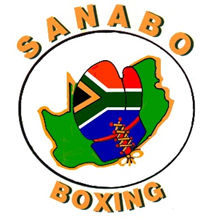 End
Thank you